Riverside Primary School
Year 2 Curriculum Map
Summer 1 2022
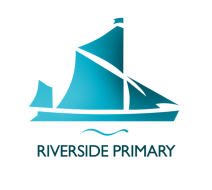 Topic Title: Maths
Maths:
We will focus on: Length and Height, and Position and Direction
Comparing lengths and height
Measuring lengths
Ordering lengths
Carrying out four operations with lengths
Describing positions
Describing movements
Describing turns
Making patterns with shapes

Small steps taken from White Rose
Topic Title: Literacy
Writing: 
We will focus on:
Writing a comic strip about the life of a historical sovereign
Writing a recount about the trip to Queen’s House
Writing poems made from kennings about significant sovereigns
Writing an information leaflet about Buckingham Palace
Guided reading:
We will be reading:
The Queen’s Castle at Windsor
The Cook and the King
Queen Victoria
Queen Victoria’s Bathing Machine
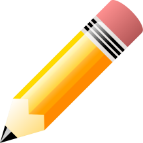 Spelling rule: (KS1)
We will focus on:
To spell words with the suffixes –ment, -ness and –ful
To spell words with the suffixes –less and –ly
To spell words which end in –tion
To use apostrophes to show contractions
To use apostrophes for possession
To spell common exception words
Topic Title: Wider Curriculum
Music:
We are learning:
To play the recorder using a steady beat, changing pace, and volume
To play the recorder with control, getting faster or slower and louder or quieter on demand
To perform a two note melody to accompany a song
PSHE:
We are learning:
To accept that everyone’s family is different and understand that most people value their family
To know which types of physical contact I like and don’t like and to be able to talk about this
To demonstrate how to use positive problem-solving techniques to resolve conflict with my friends
To know how it feels to be asked to keep a secret I do not want to keep and know who to talk to about this
To understand how it feels to trust someone
To feel comfortable accepting appreciation from others
R.E
We are learning:
To consider how we think about food
To explore religious rules about food
To understand why people give up certain foods
To explore how and why people fast
To understand how food is used for celebration
To plan a feast
Topic Title: Magnificent Monarchs
P.E:
We are learning:
To throw underarm and catch a small ball using correct techniques
To return the ball by batting, developing increasing consistency
To start to throw over-arm when fielding
To apply skills learnt when in a game play situation
To begin to score and referee a mini game of rounders
Computing:
We are learning:
To understand what algorithms are, how they are implemented as programs on digital devices, and that programs execute by following precise and unambiguous instructions
Create and debug simple programs
Use logical reasoning to predict the behaviour of simple programs
Use technology purposefully to create, organise, store, manipulate and retrieve digital content
Recognise common uses of information technology beyond school
Use technology safely and respectfully, keeping personal information private; identify where to go for help and support when they have concerns or contact on the internet or other online technologies
Topic Title: Magnificent Monarchs
Art and Design:
We will focus on:
To use colourful modelling clay, modelling tools and decorative objects, such as buttons and beads to make a 3D model of a chosen monarch
Geography:
We will focus on:
Exploring the locations of royal residences around the UK and Ireland
Using symbols and a key to draw and read a range of simple maps
History:
We will focus on:
Creating timelines to sequence significant information
Understanding historical concepts such as continuity and change, cause and consequence, similarity, difference and significance
Learning about six significant sovereigns: Alfred the Great, William the Conquerer, Henry VIII, Elizabeth I, Queen Victoria, and Elizabeth II
Design and Technology:
We will focus on:
Building royal castles, palaces and stately homes from a range of different materials
Topic Title: Key Topic vocabulary
Key Topic Vocabulary
AD (anno Domini)
Alfred the Great
Anglo-Saxon
Bayeux Tapestry
Elizabeth I
Elizabeth II
Hanoverian
Henry VIII
House of Lancaster
House of Saxe-Coburg and Gotha
House of Windsor
House of York
Key Topic Vocabulary
Norman
Plantagenet
Queen Victoria
Restoration
Stuart
Tudor
William the Conqueror
Absolute monarchy
Century
Chronology
Constitutional monarchy
Decade
Key Topic Vocabulary
Divorce
Empire
Feudal system
Future
Heir
Hierachy
Invasion
Kingdom
Knight
Marriage
Monarch
Monastry
Parliament
Past
Key Topic Vocabulary
Period
Portrait
Power
Present
Prince
Princess
Reign
Residence
Ruler
Serf
Sovereign
Stately home
Timeline